Northern Water Treatment Plant
Corio west pumping station
Oyster Bay pumping station
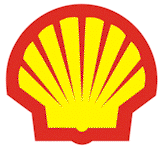 Shell spent caustic
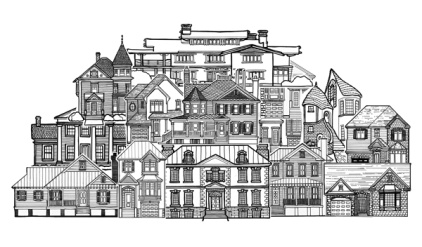 Shell trade waste
Chlorine contact tank
Chlorine contact tank
Shell fire system
Ultra Filtration Plant
ULTRA FILTRATION
UV Disinfection
Type 2 storage tank
Bio treater
Strainer
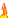 Flow balance tank
Stead Park irrigation
UF backwash
UF effluent
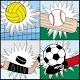 SEWER 
to Blackrock
Waste pit
Type 3 storage tank
RO effluent
Neutralisation pit
Reverse Osmosis Filtration Plant
Type 1 storage tank
R.O. FILTRATION
RO concentrate tank
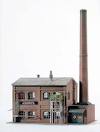 RO Permeate tank
CO2 Degasser
Shell boilers
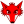 Northern Water Treatment Plant
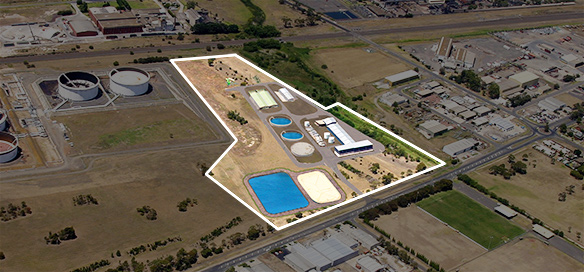